Methodology of pedagogical research and evaluation: :9. Quantitative analysis
Methodological Concept for Effectively Supporting Key Competencies Using the Foreign Language ATCZ62 - CLIL as a Learning Strategy at the College
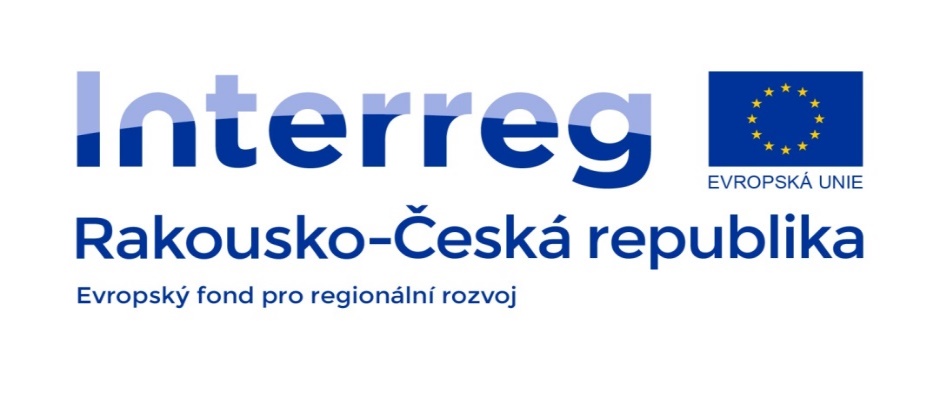 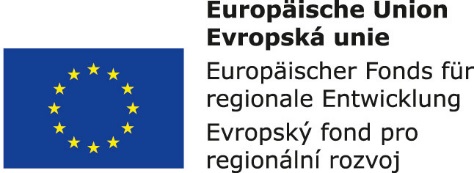 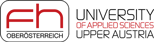 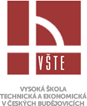 Variables
A variable means an element of exploration that acquires different values, changes (age, knowledge, intelligence) - it can be phenomenon, property, condition, factor.

Two groups: 1. measurable (quantitative) a                       2nd category / spec. Dichotomic - gender: female-male

More than one variable is in the research.
For a variable to be examined, it must be operationally defined.
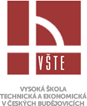 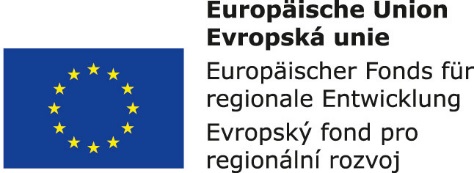 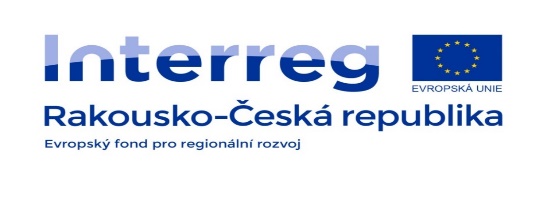 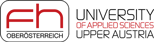 The variable that causes change                    independently variable,
A variable whose values have changed by the dependent variable dependent variable.
The dependent variable varies depending on the independent variable.
For a variable to be examined, it must be operationally defined(When the variable is a foreign language ability, the researcher can, for example, define it as a pupil's score in Malíková's Foreign Language Test).
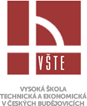 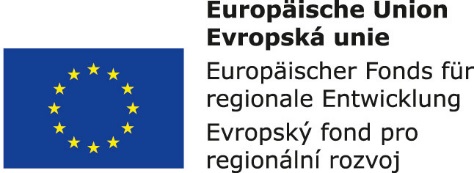 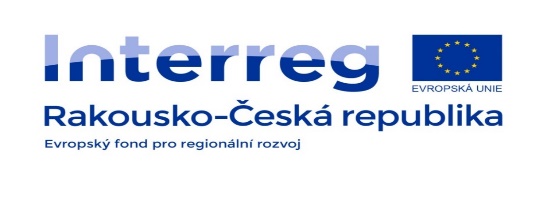 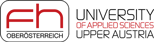 Quantitative-oriented research
Observation.
Scaling.
Questionnaire.
Content analysis of text.
Experiment.
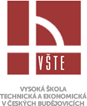 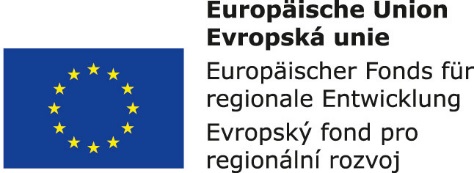 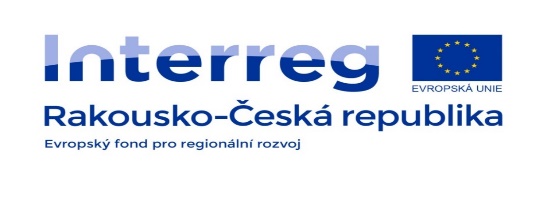 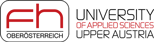 OBSERVATION
Means tracking people's activities.
Structured observation - the observer knows what and how he will observe.
Observed phenomena - category of cognitive character (explanation of curriculum,)                               - categories of affective character (attitudes, interests, feelings),                               - category of psychomotor character.
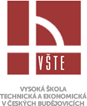 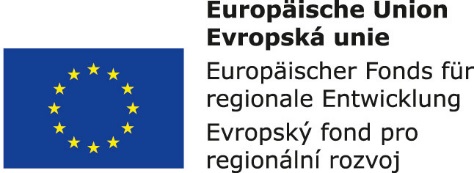 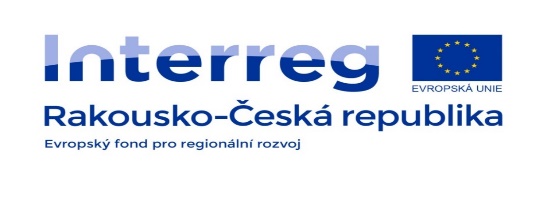 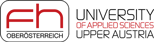 Scraping
Different sorting:
The assessment scale is a tool that allows us to determine the characteristics of the phenomenon or its intensity, we assess: - other people, phenomena, ourselves.
Bipolar scales = create opposing properties.
Likert's scales = used to measure people's attitudes and opinions.Guilford (The basic criterion is how they are administered):
numerical assessment scales,
graphic,
standard,
cumulative,
discretionary scales with forced choice.
According to F. N. Kerlinger - attitudinal scales: - 1.  sumative judging = Likert type scale (the circuit maps a certain basic position of the 3-step-5 degrees: I agree, I can not express my opinion, disagree)                                                                                     - 2.  scale of apparently equal intervals = Thurstone ranges of apparently the same intervals                                                                                     - 3.  cumulative scale = Guttman scale
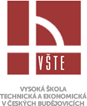 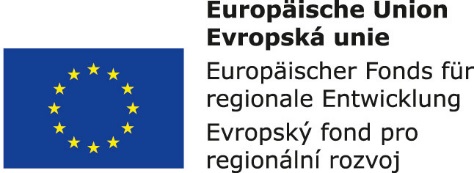 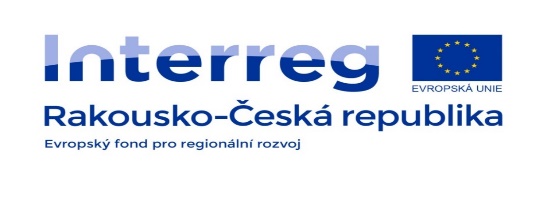 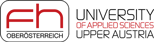 QUESTIONNAIRE
Data collection - bulk retrieval.
Basic Terminology - respondent = person who completes the questionnaire                                  - questions = questionnaire elements                                  - items                                  - administration = questionnaire
Types of questions: closed, open, semi-closed,
Questionnaire reliability - is higher when it contains multiple questions that ask for the same information.
Types of questionnaire survey: standardized, quasi-standardized, non-standardized.
Parametric questions (variants of responses form a continuum from one pole to another).
Non-parametric questions (sorting certain categories of statements of the same level) (can not be statistically processed).
- a special place: control questions (2 types: 1. doubling the question of another; 2. queries by which we determine the credibility of the client-Eysenck personality questionnaire)
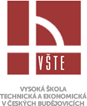 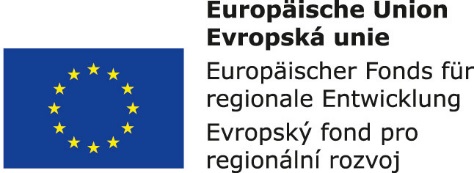 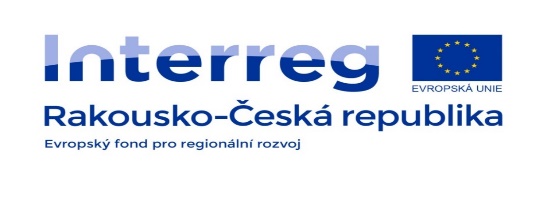 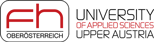 EXPERIMENT
Strength lies in the ability to manipulate variables.
terminology:O Subject - Persons participating in the experiment.O Character - defined property.O Random selection.O Experimental plan - layout.O Experimental group - group of subjects.O Pretest - entrance test.O Posttest - final test.
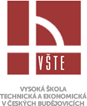 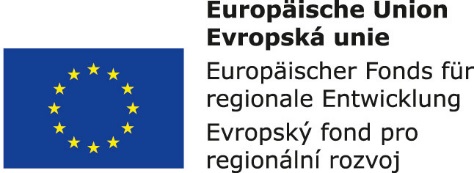 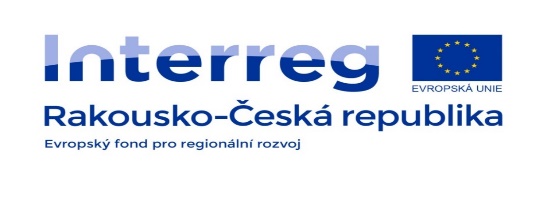 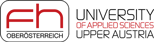 EXPERIMENTAL METHOD
Laboratory experiment.
Simulation experiment.
Natural = field experiment.
Forming experiment.
Q-CLASSIFICATION METHOD
The basis is W. Stephson's methodology - to find out the correlation between responses or responses of different people to these Q-types.
Gaussian curve - The number of cards is limited to the requirements of statistical convenience.
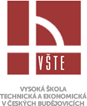 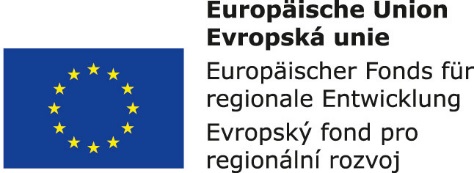 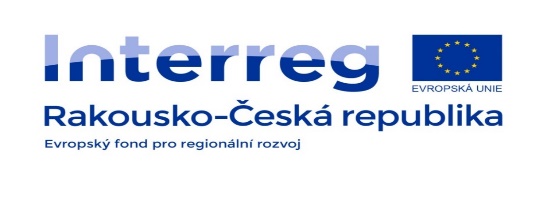 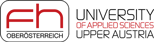